Нересницька ЗОШ І-ІІІ ступенів
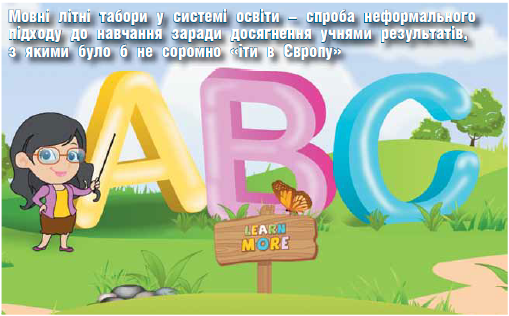 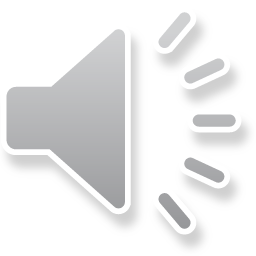 Літній мовний табір
 “Die Freunde”
2018 рік

2017 рік
Мета проведення літнього  мовного табору
Зацікавити учнів  до  використання  іншо-
 мовної мови  у повсякденному житті.
Підвищити рівень спілкування іноземною мовою.
Розширити світогляд.
Розвинути організаційні та лідерські 
вміння та навички.
Активізувати громадську позицію.
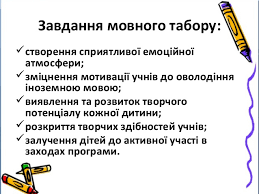 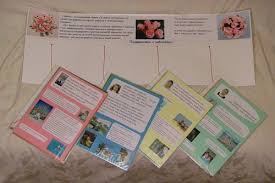 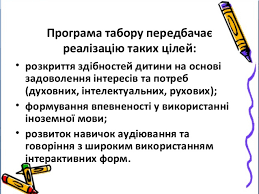 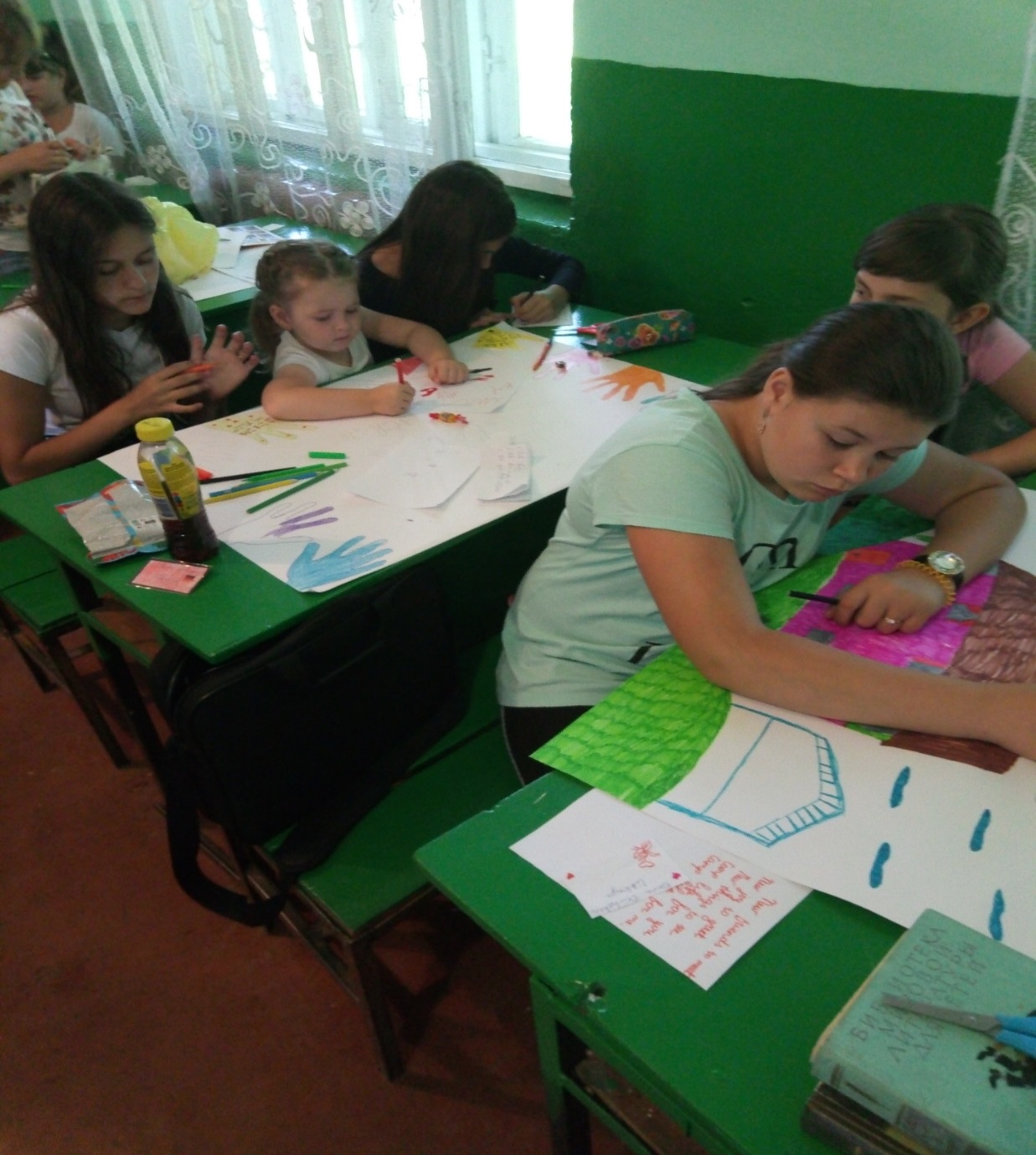 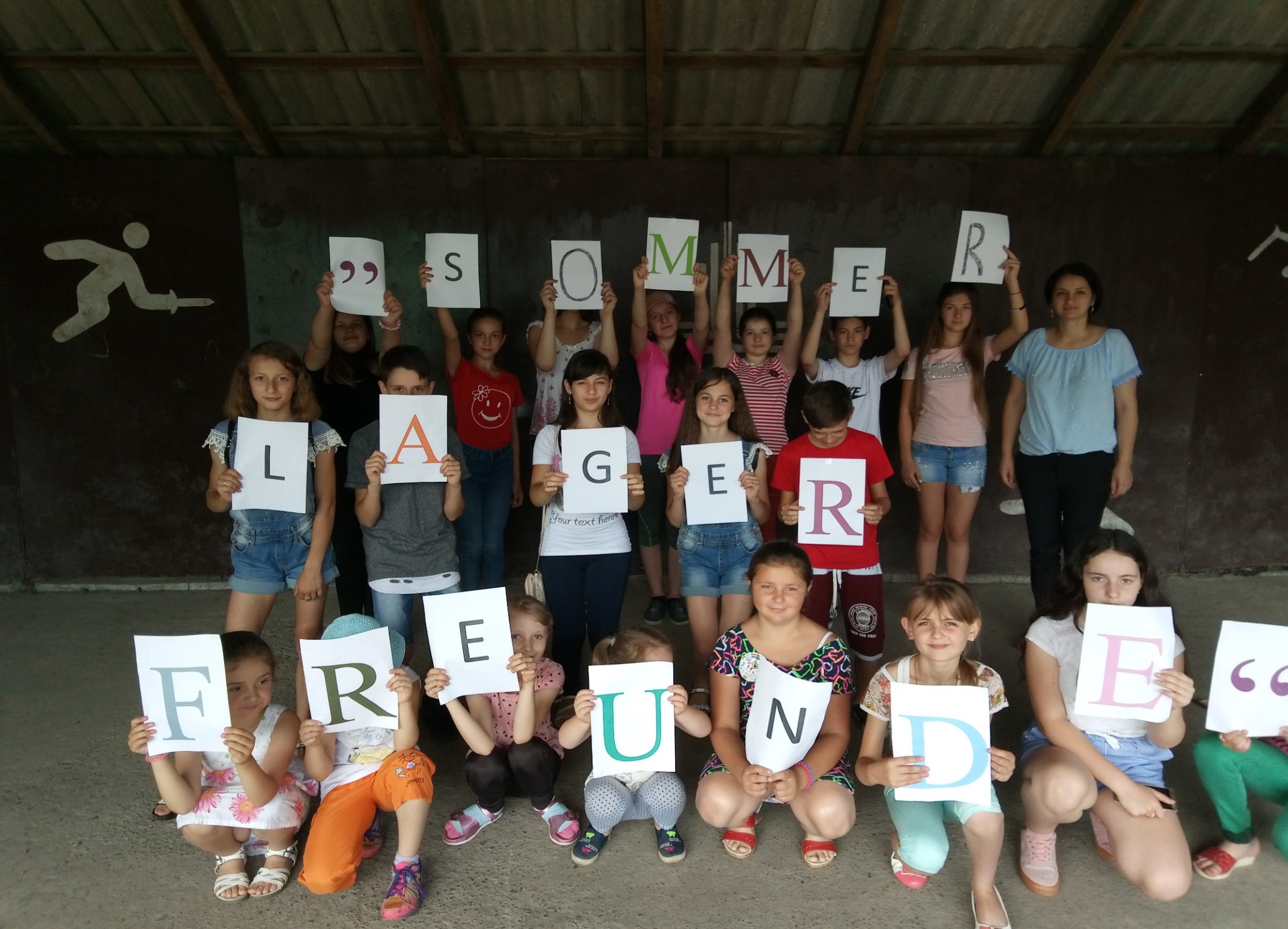 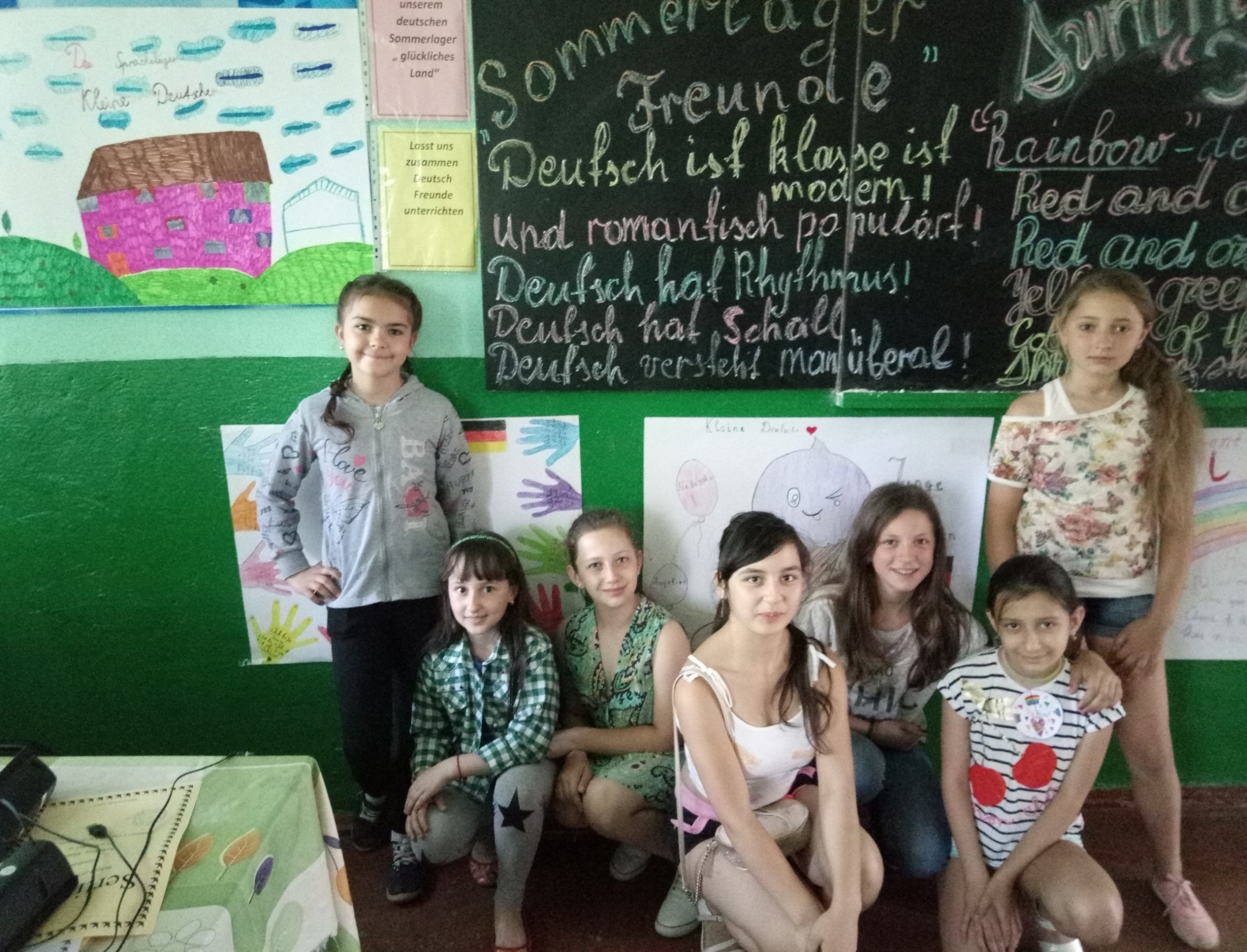 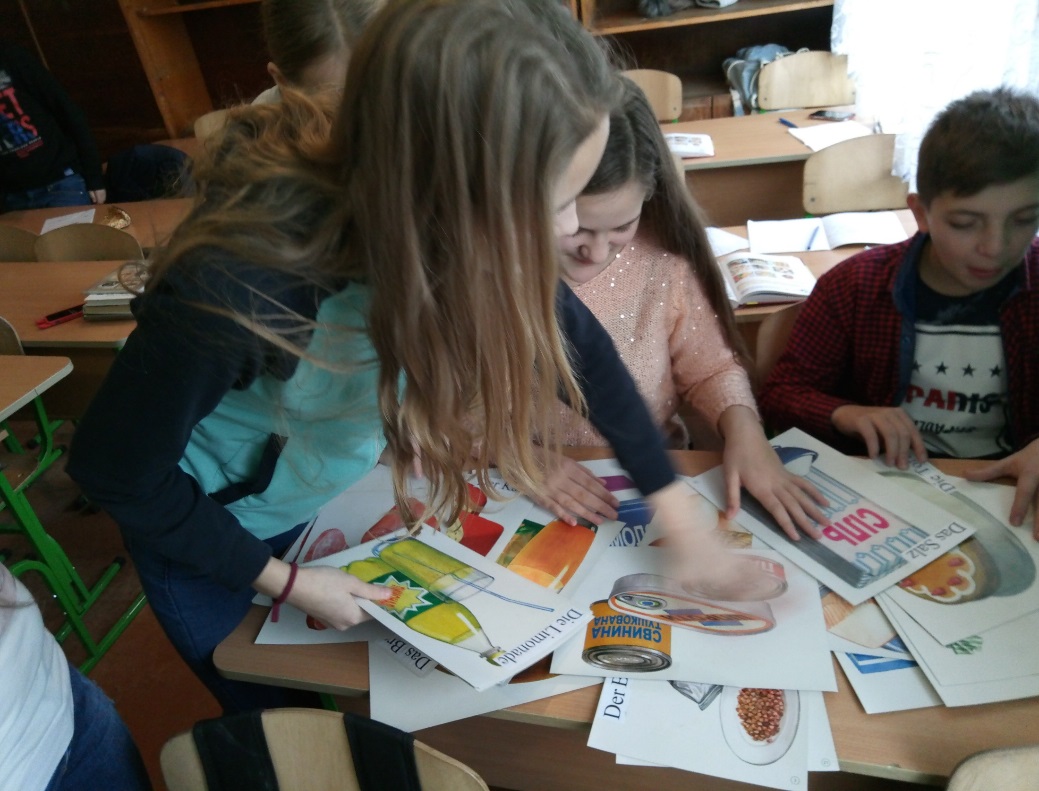 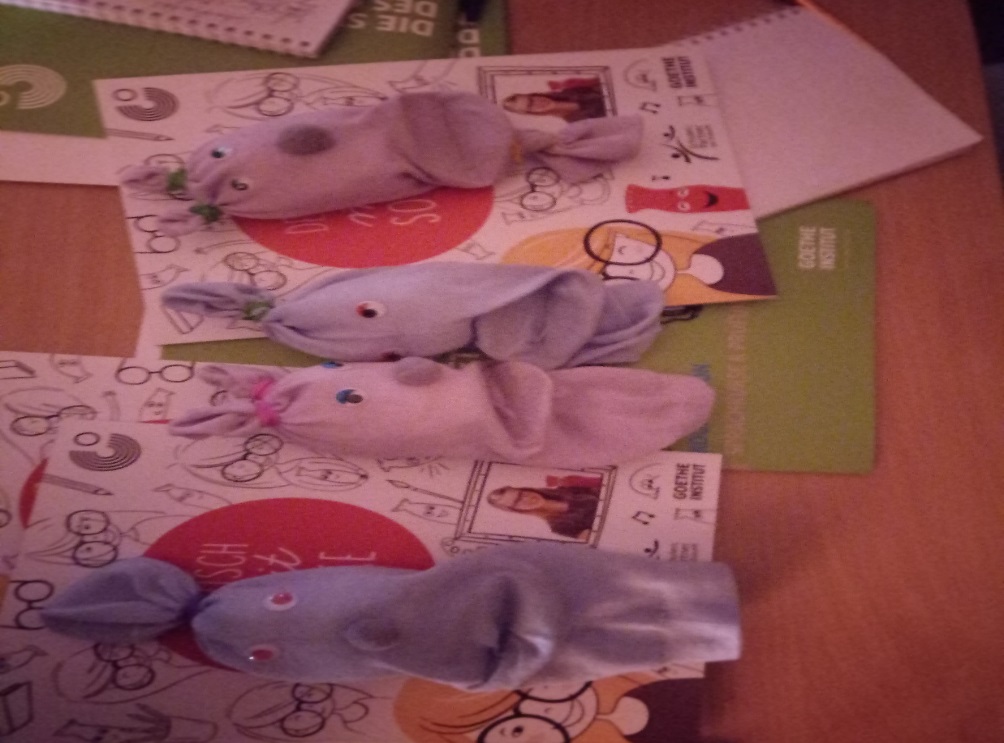 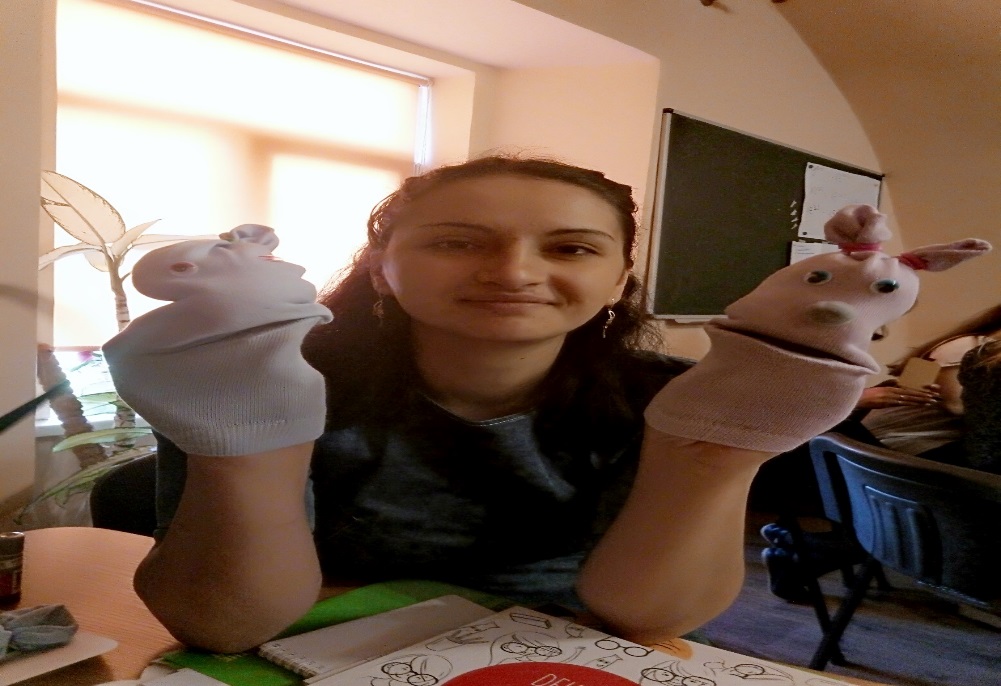 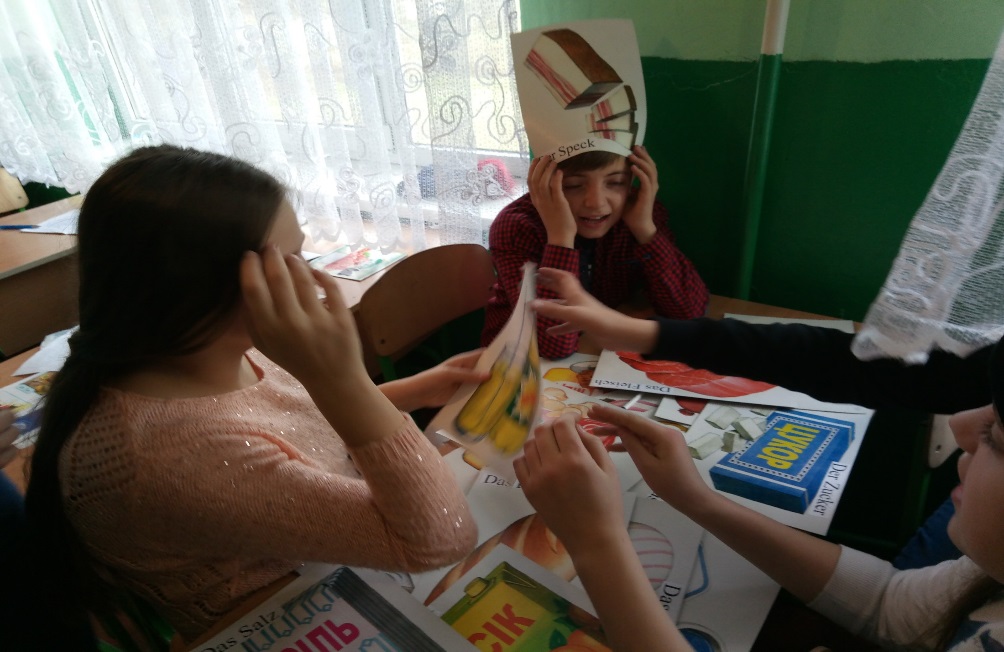 Вчитель німецької мови Русакова Є.І.
Фізкультхвилинка
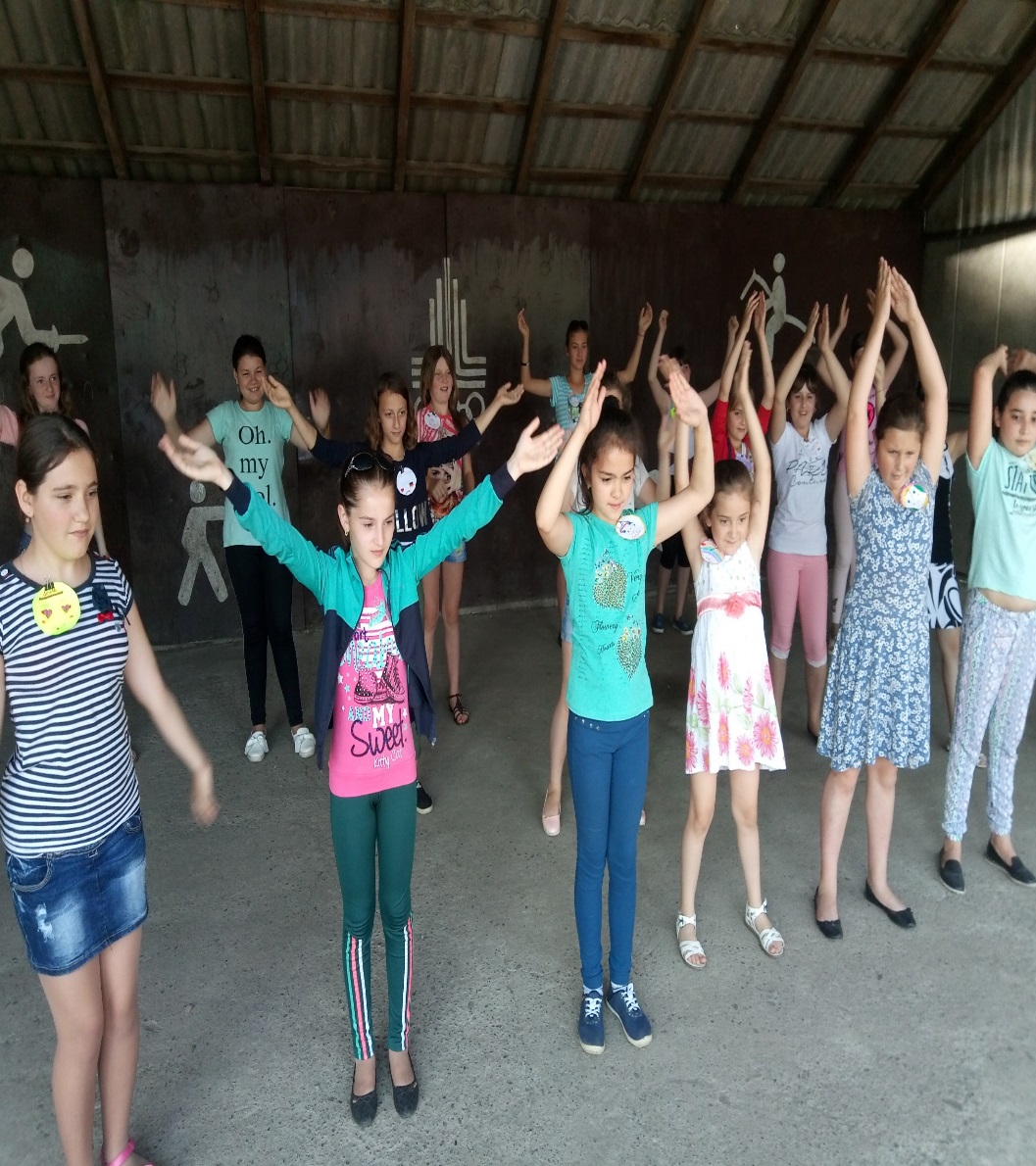 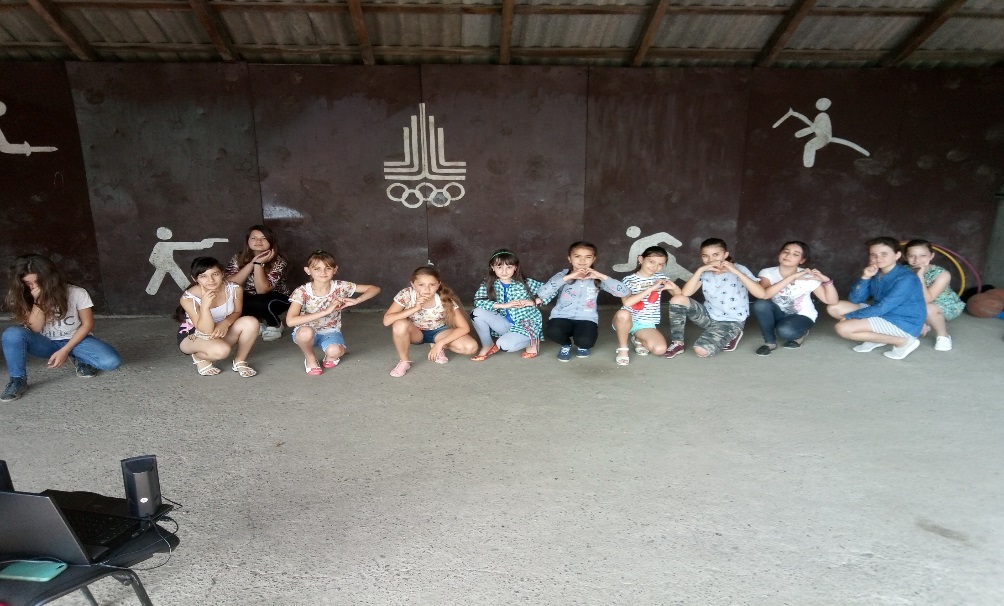 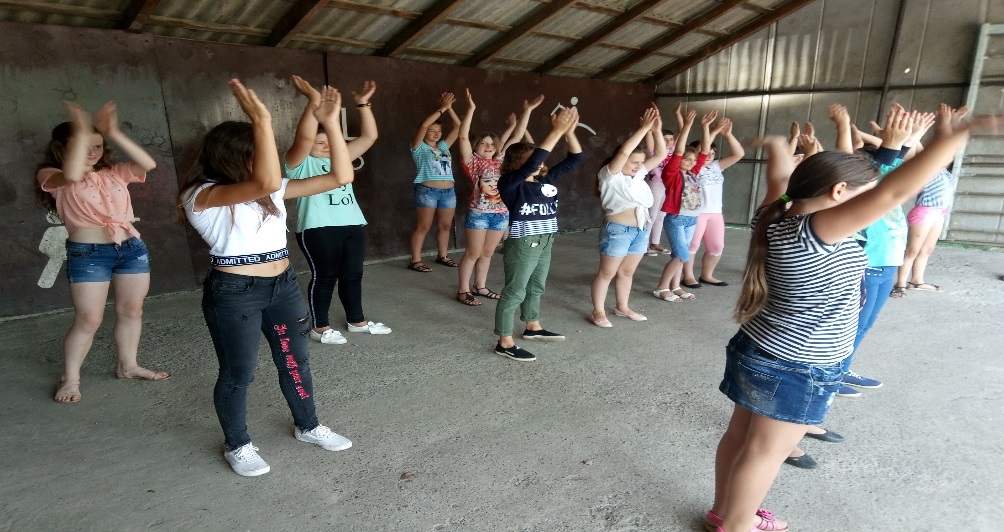 Конкурс   “Найкраща зачіска та макіяж”
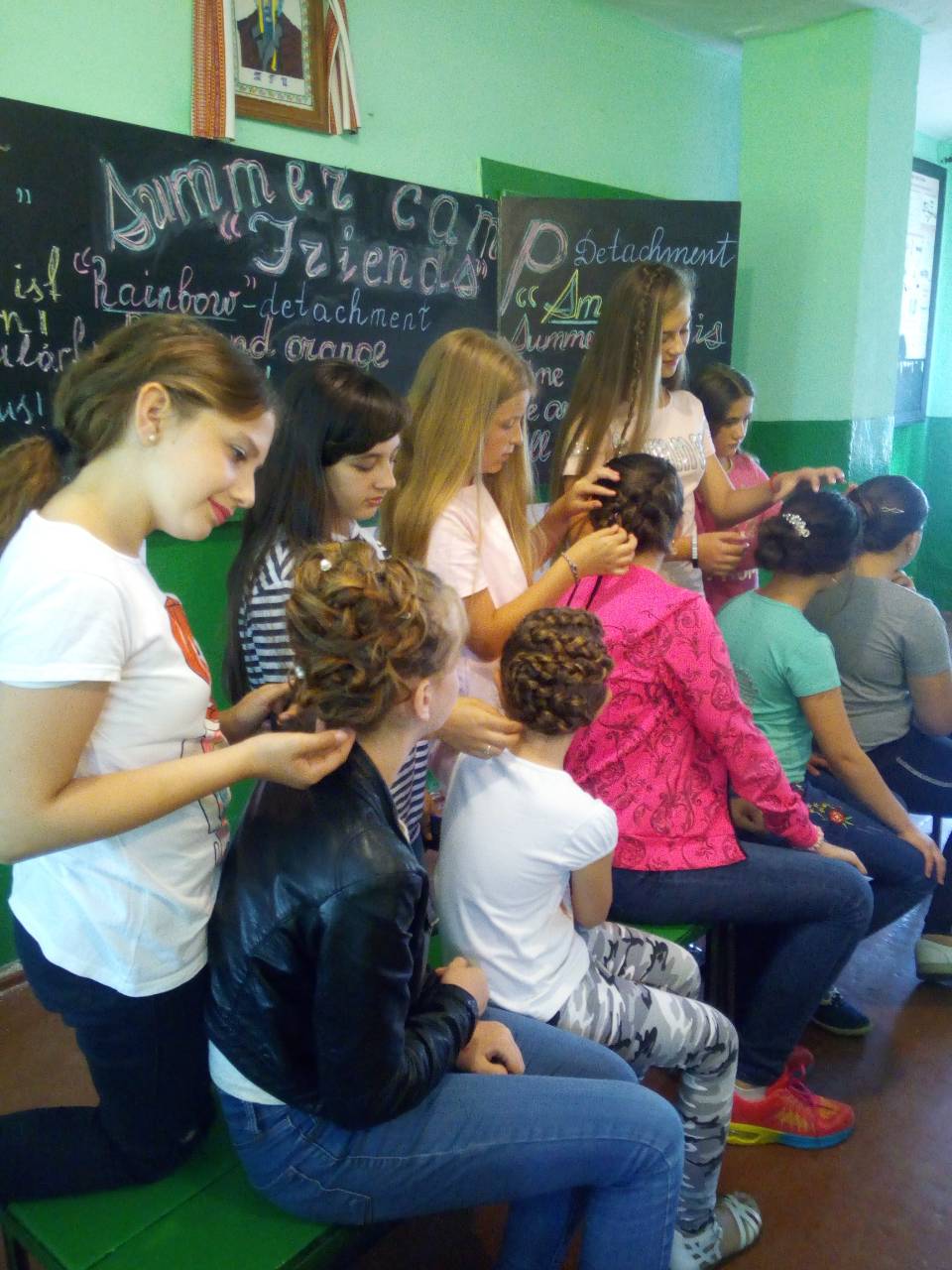 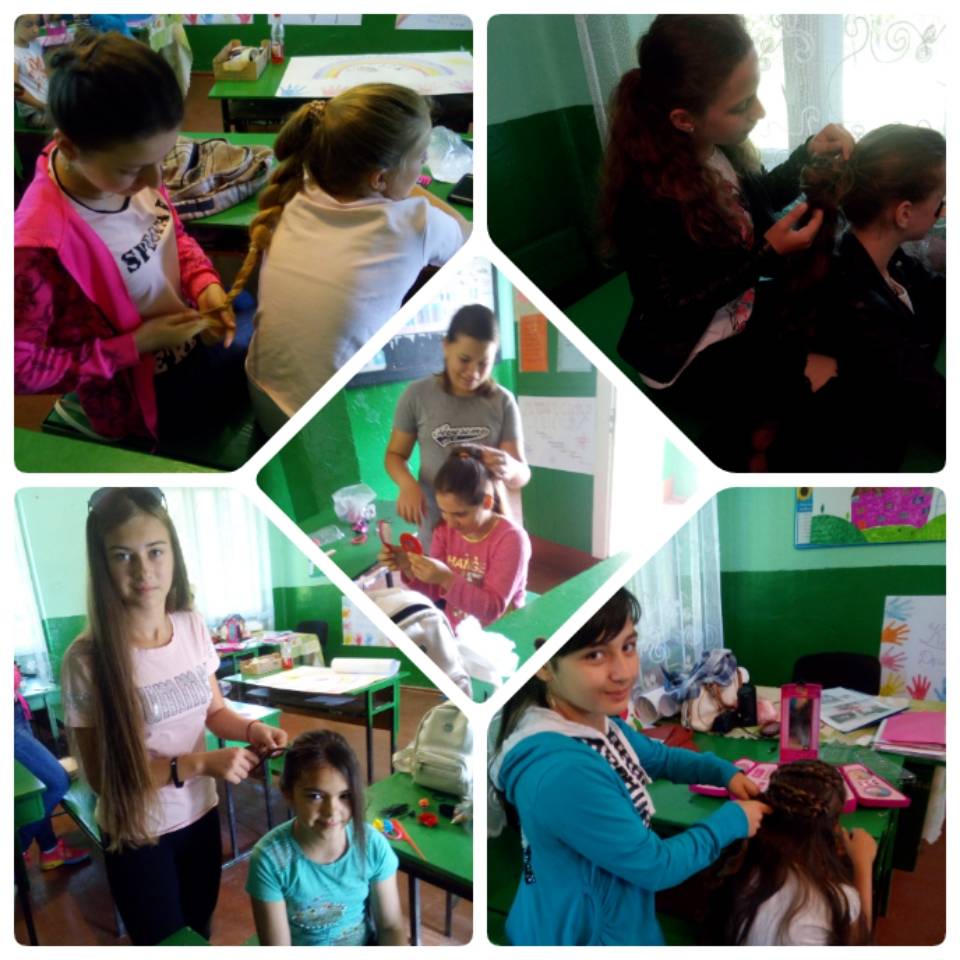 Ми розважаємось
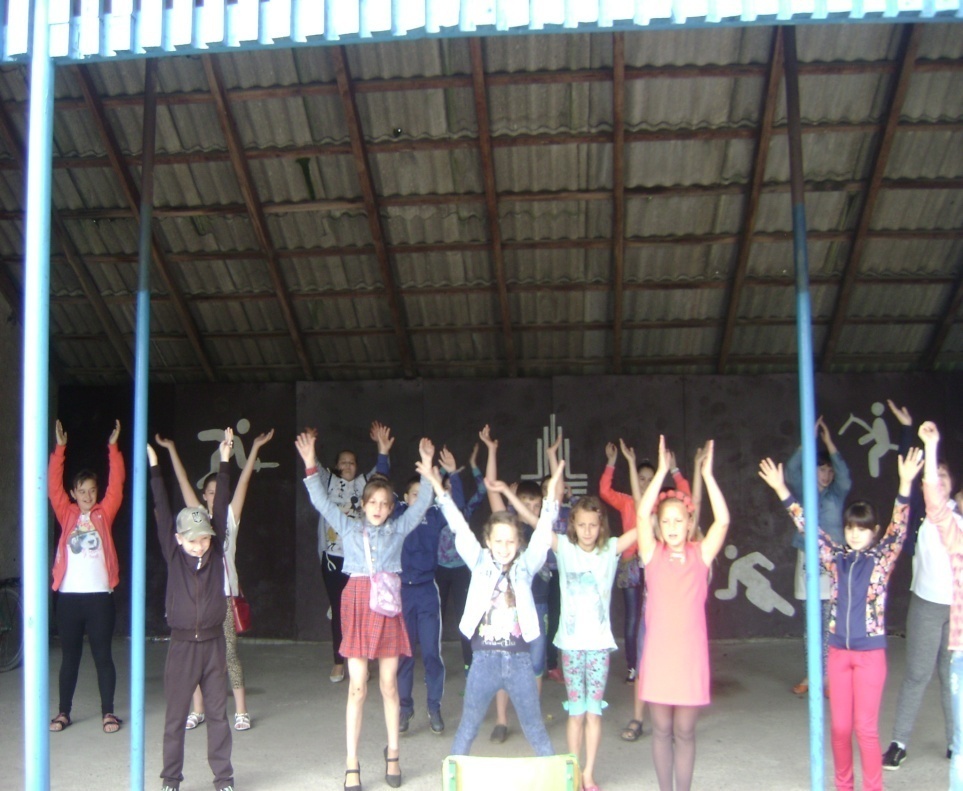 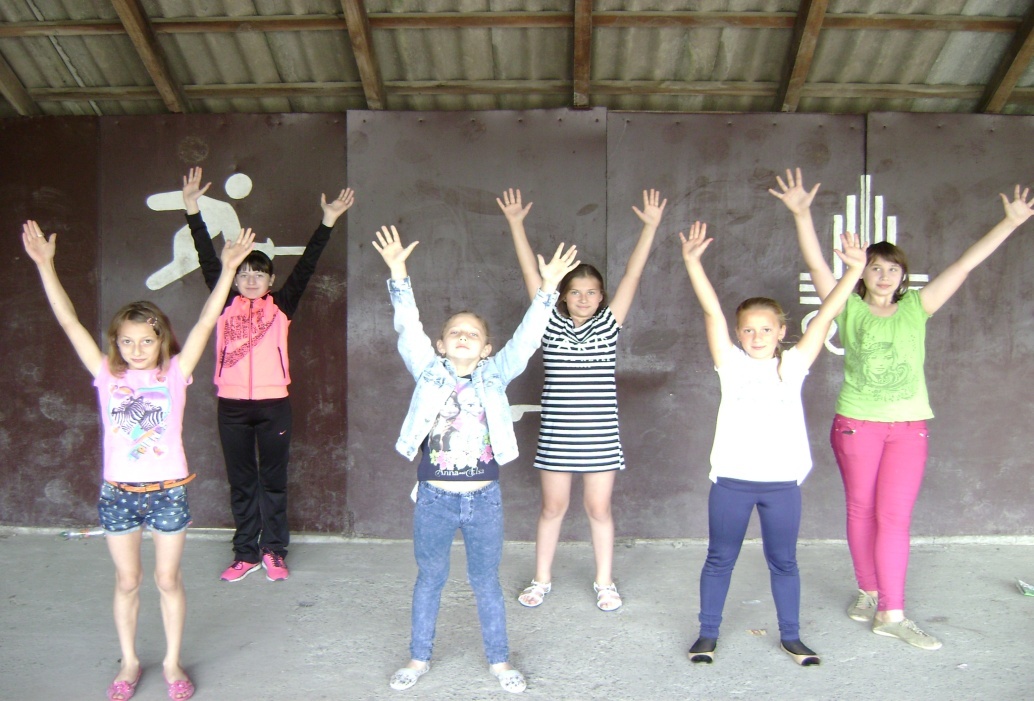 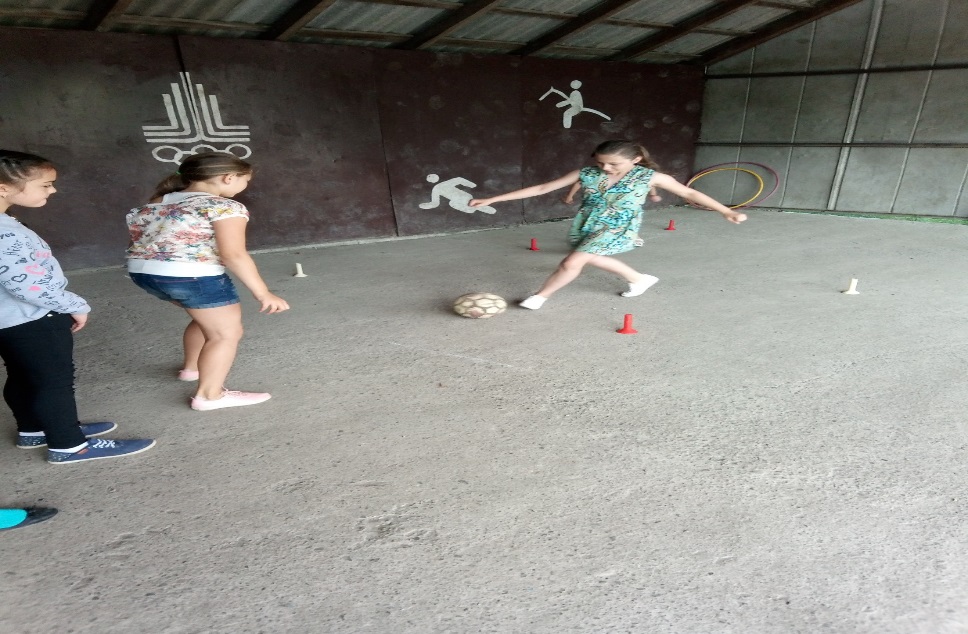 Ми навчаємось
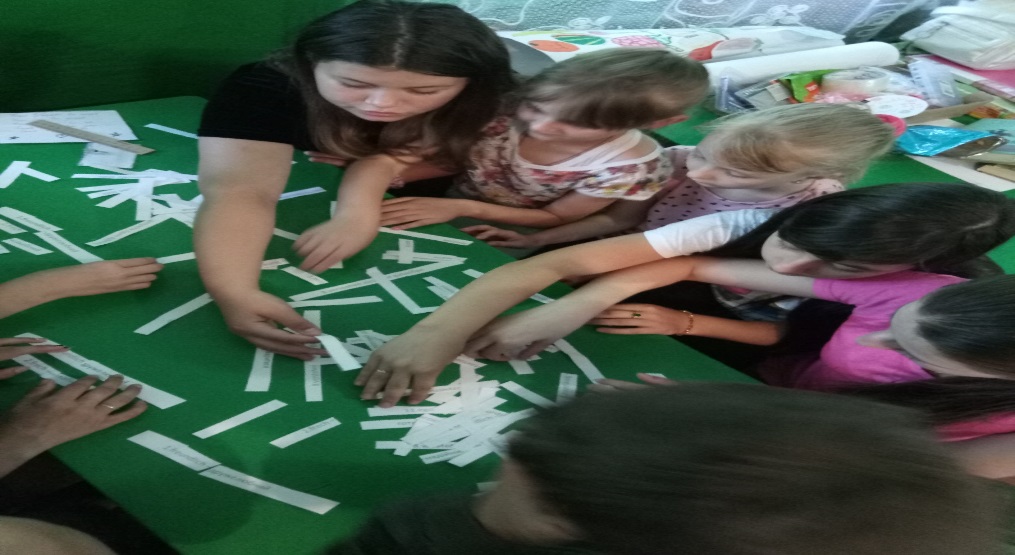 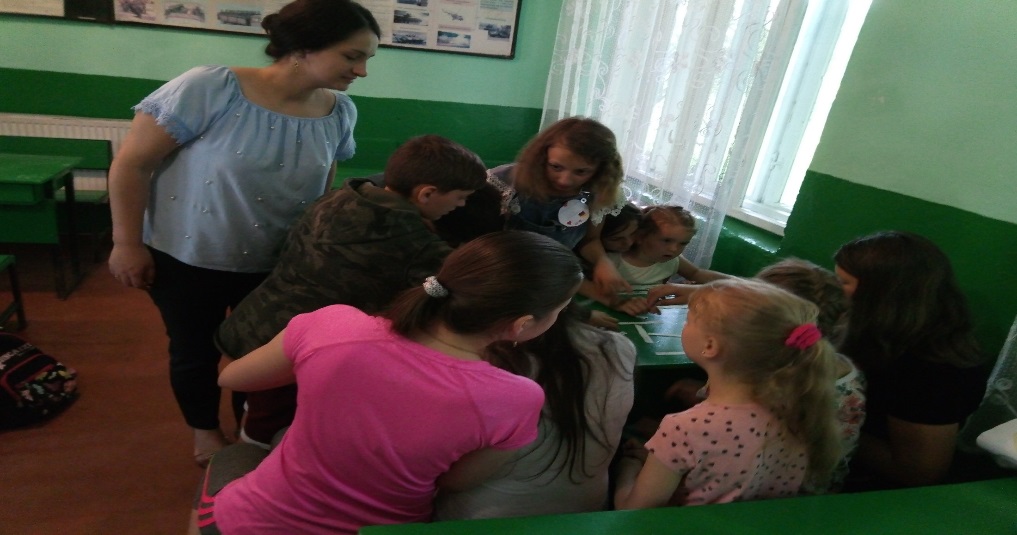 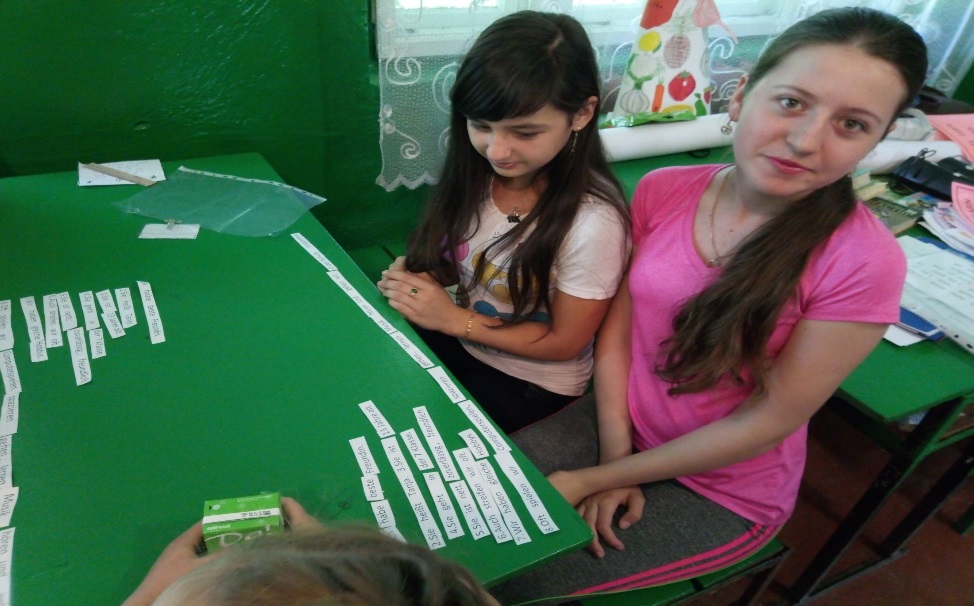 Перегляд мультфільмів
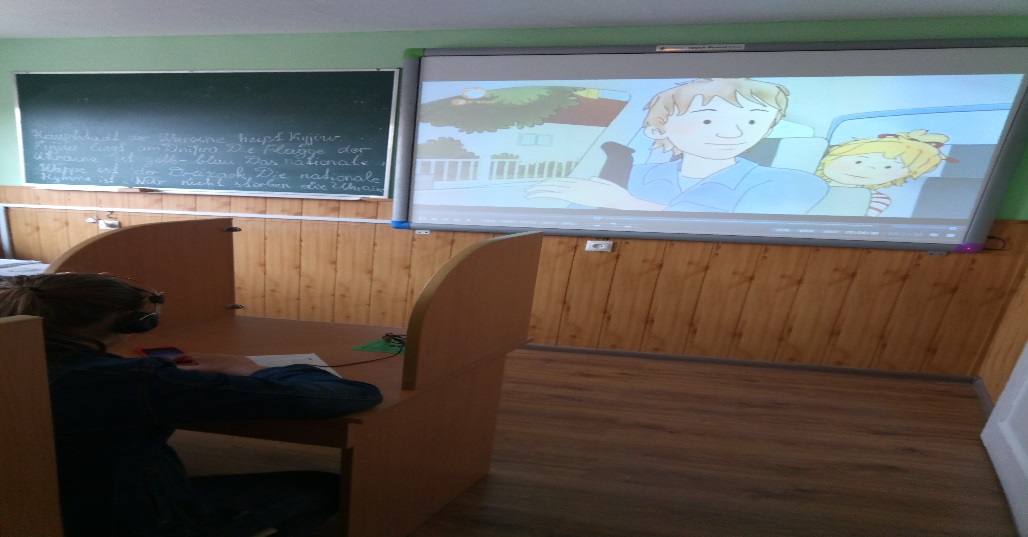 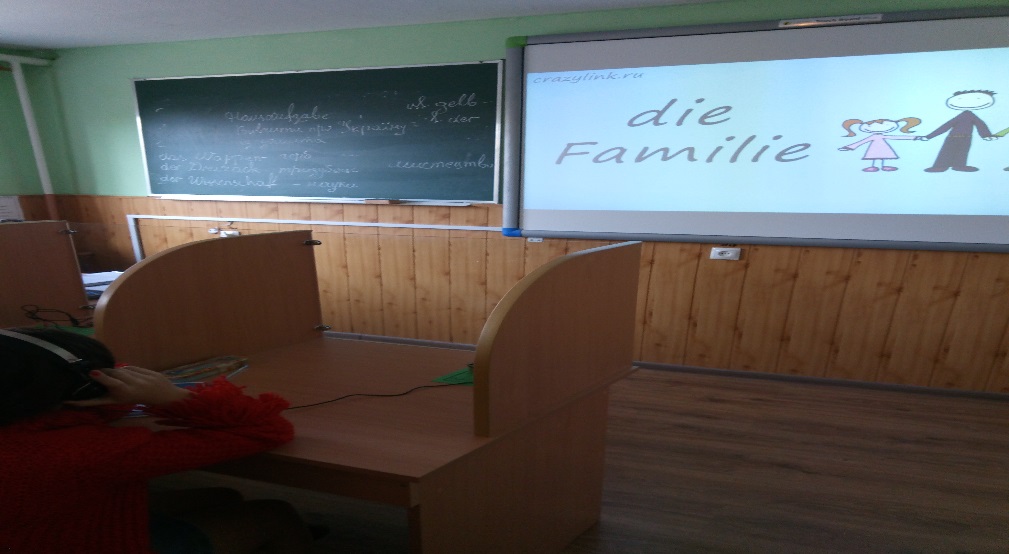 Екскурсія
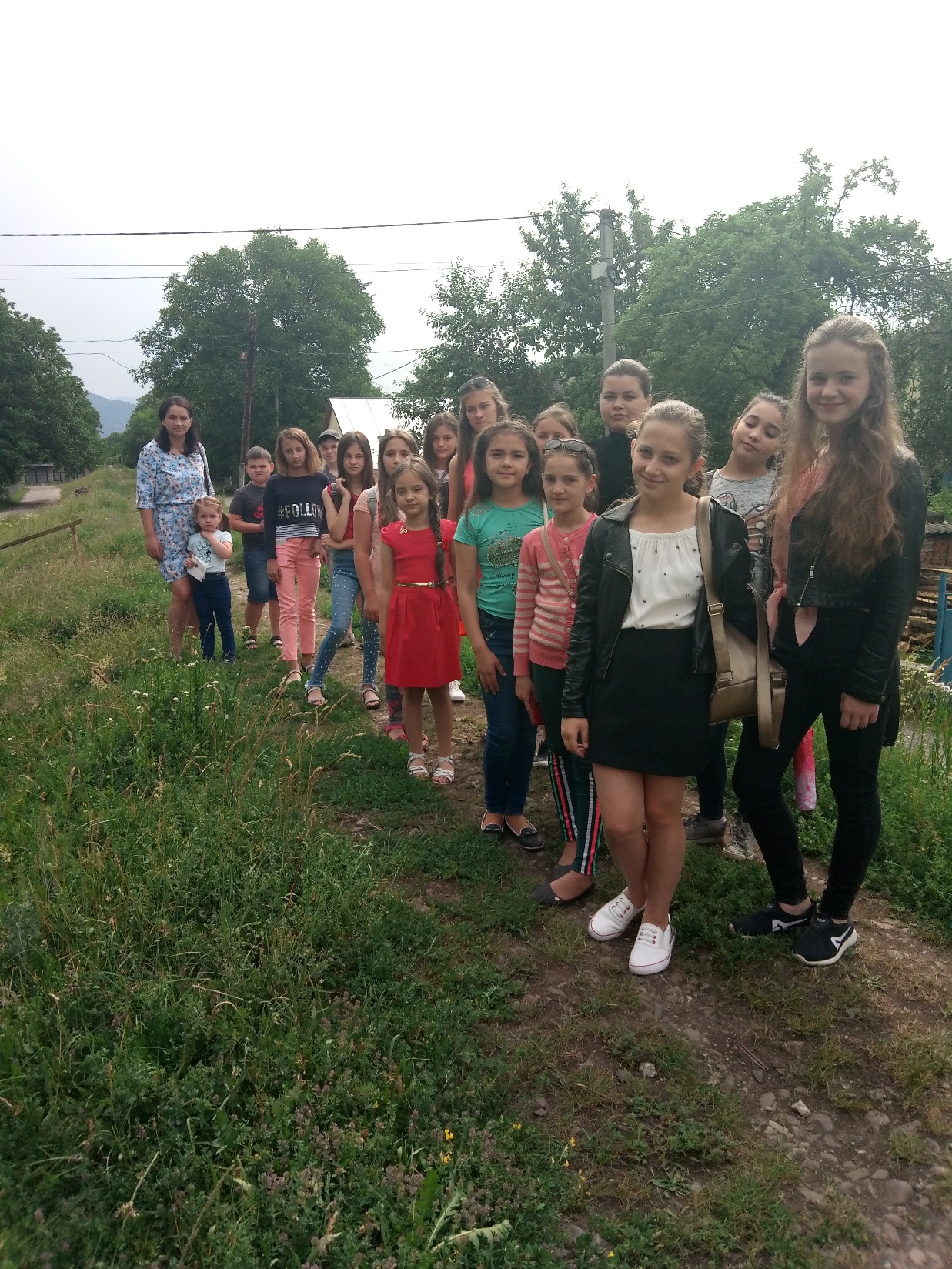 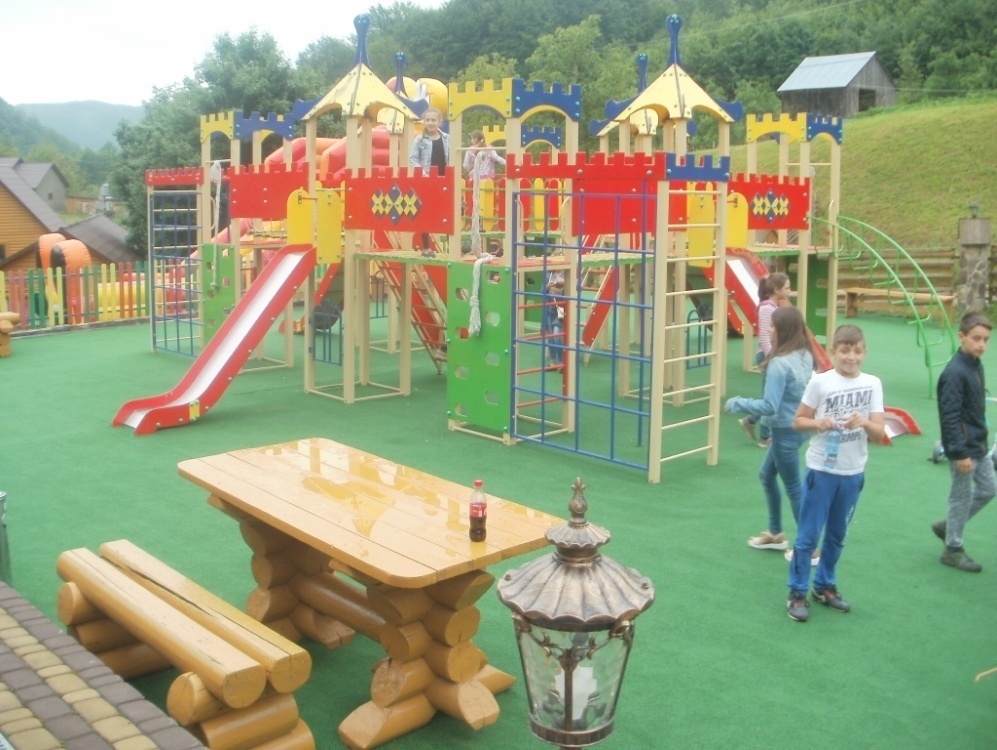 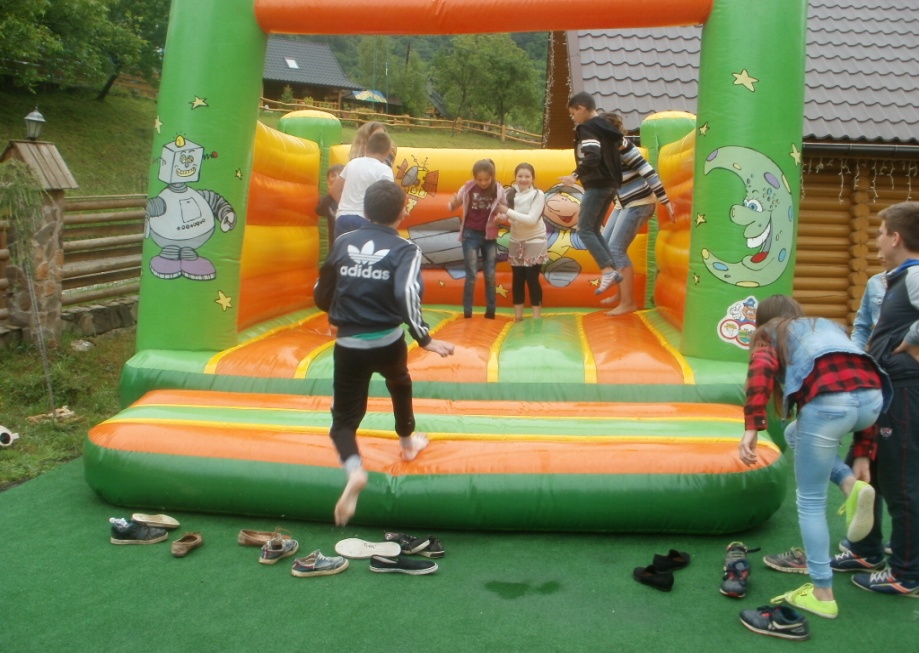 Весела перерва
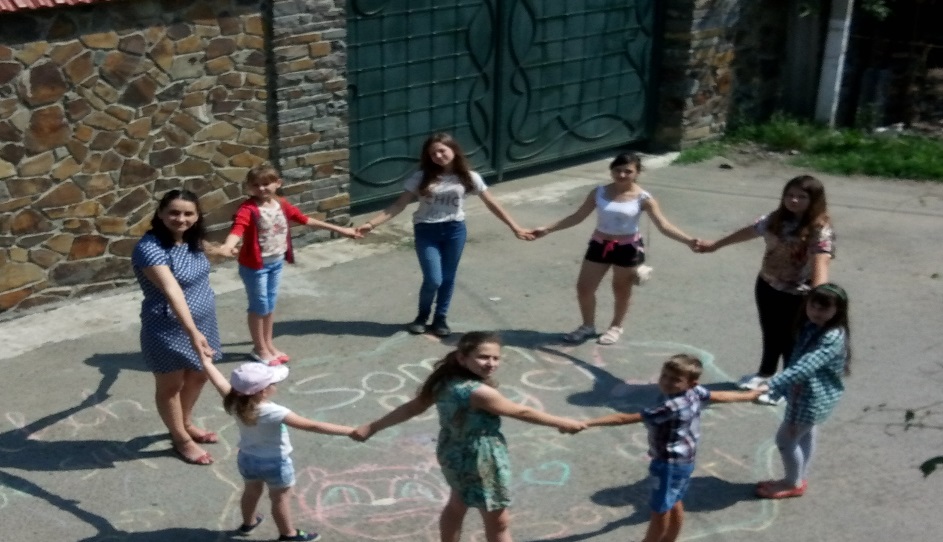 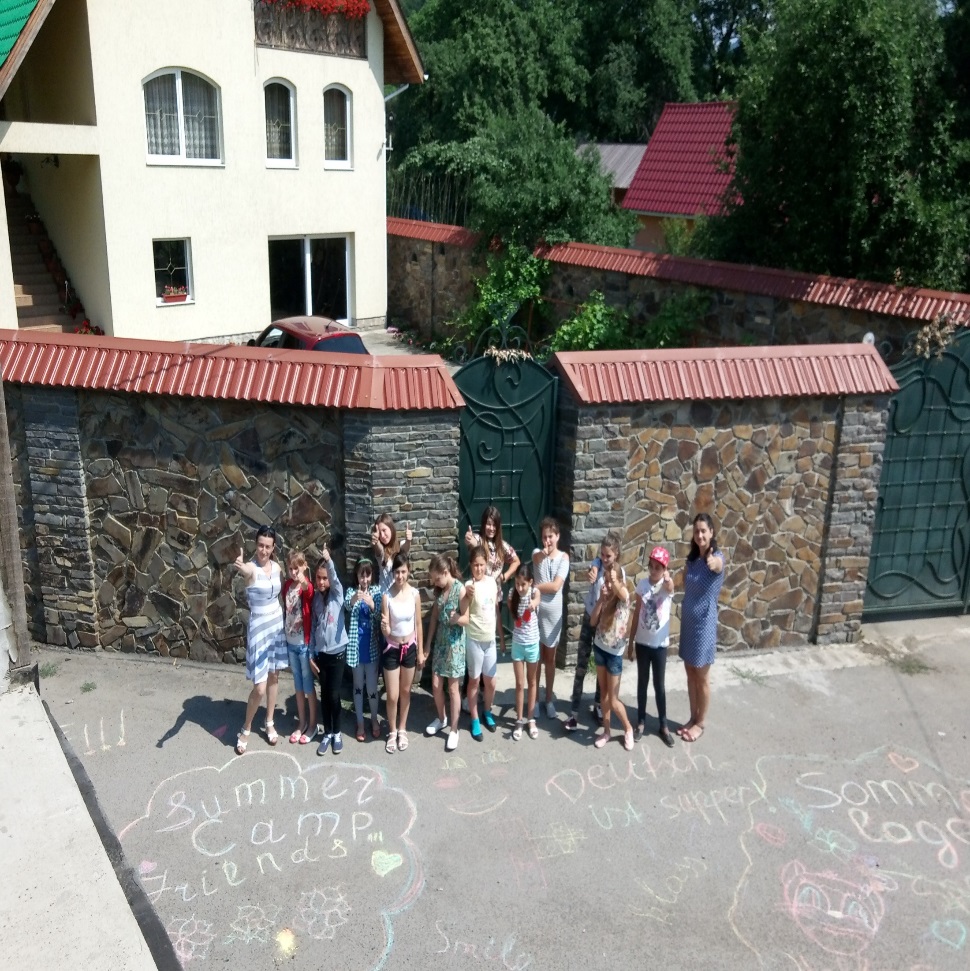 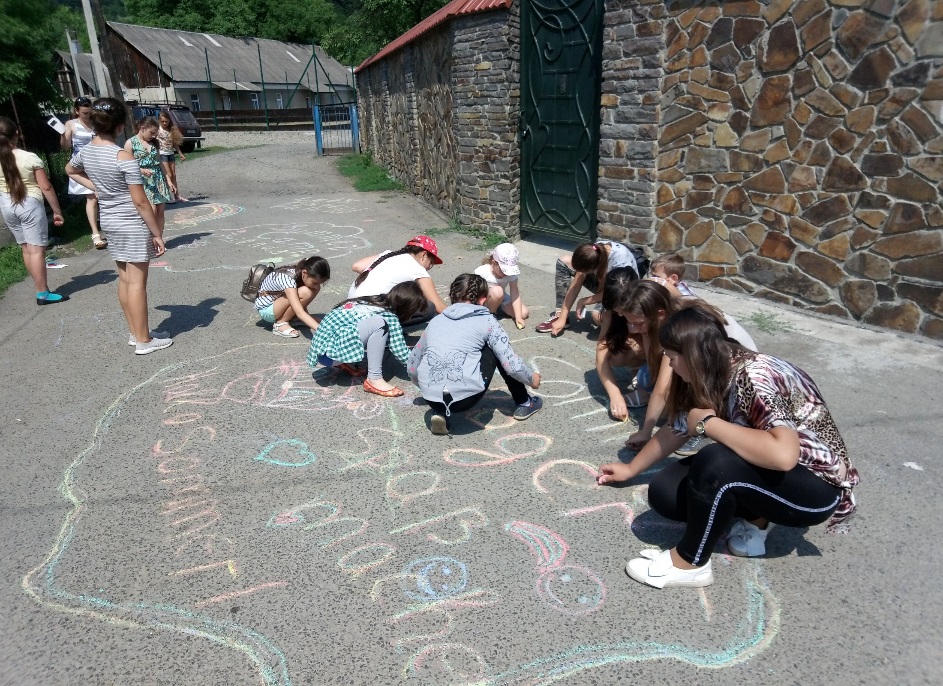 Похід в дитяче кафе
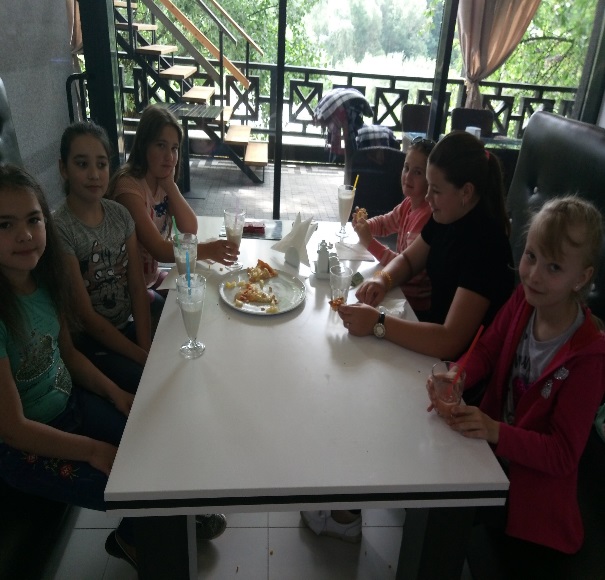 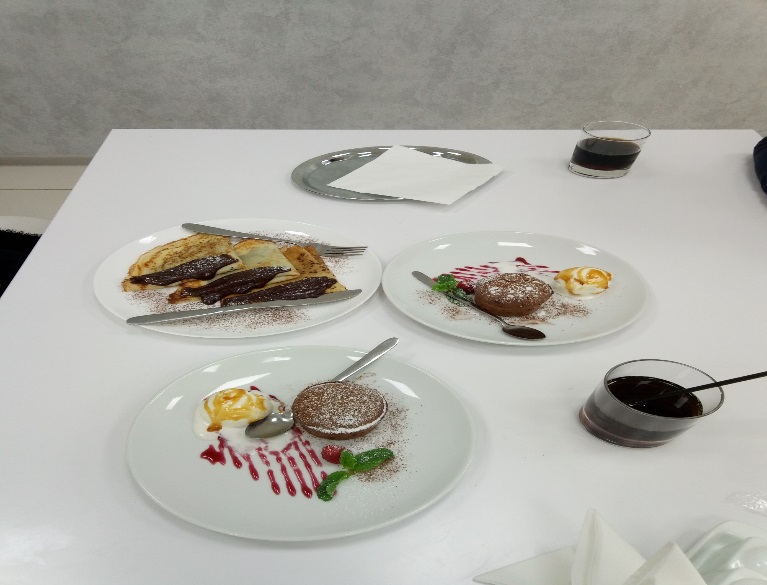 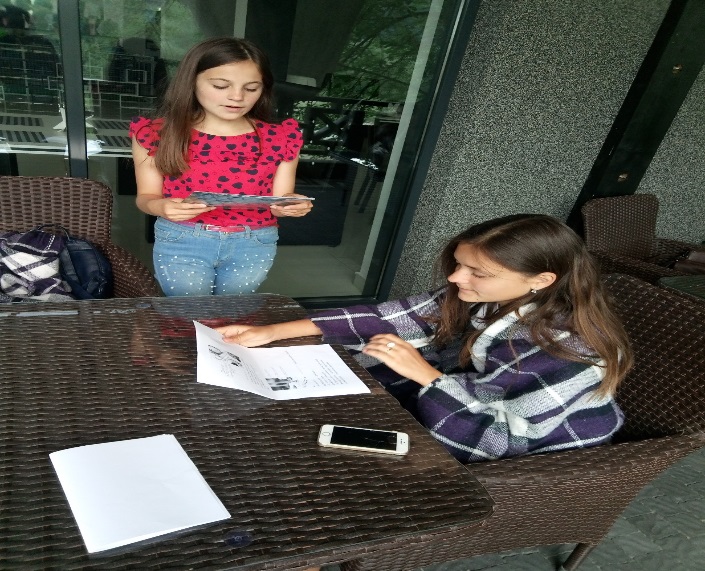 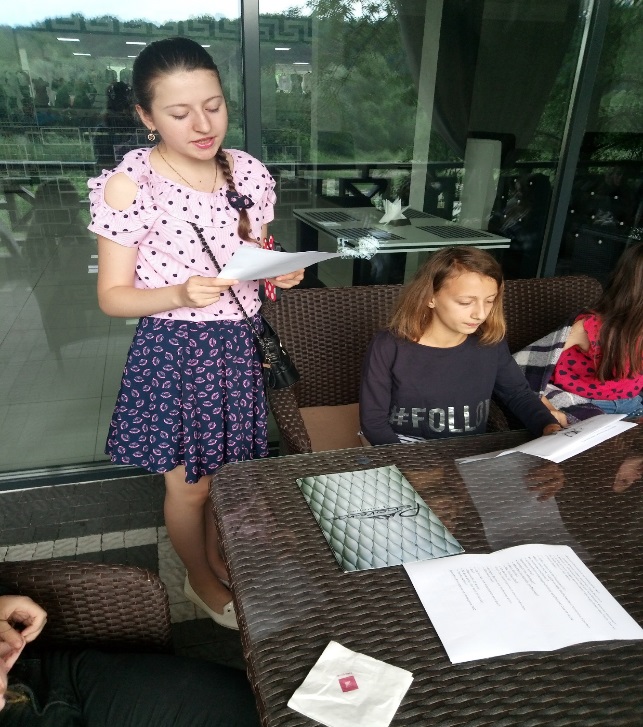 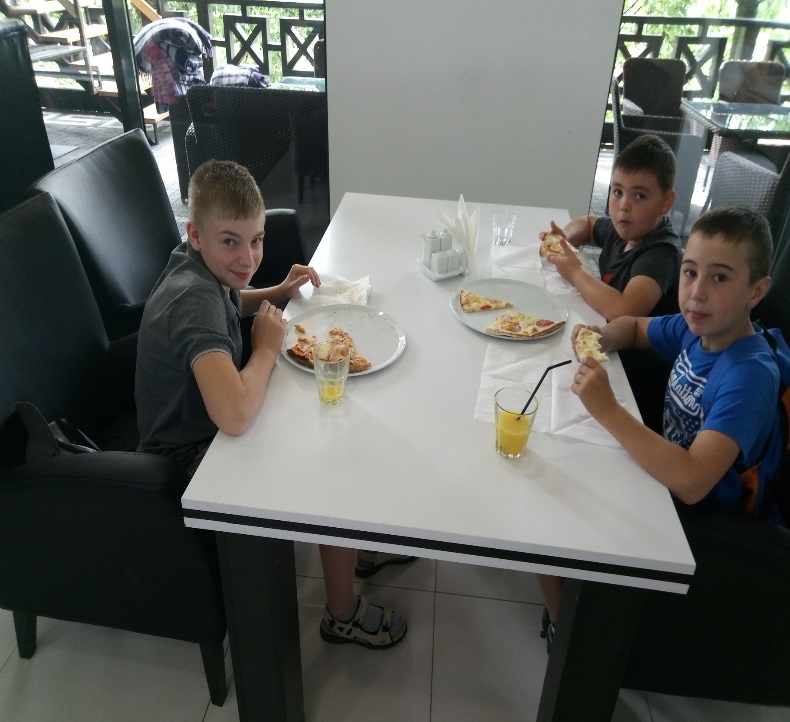 Казка “Червона шапочка”
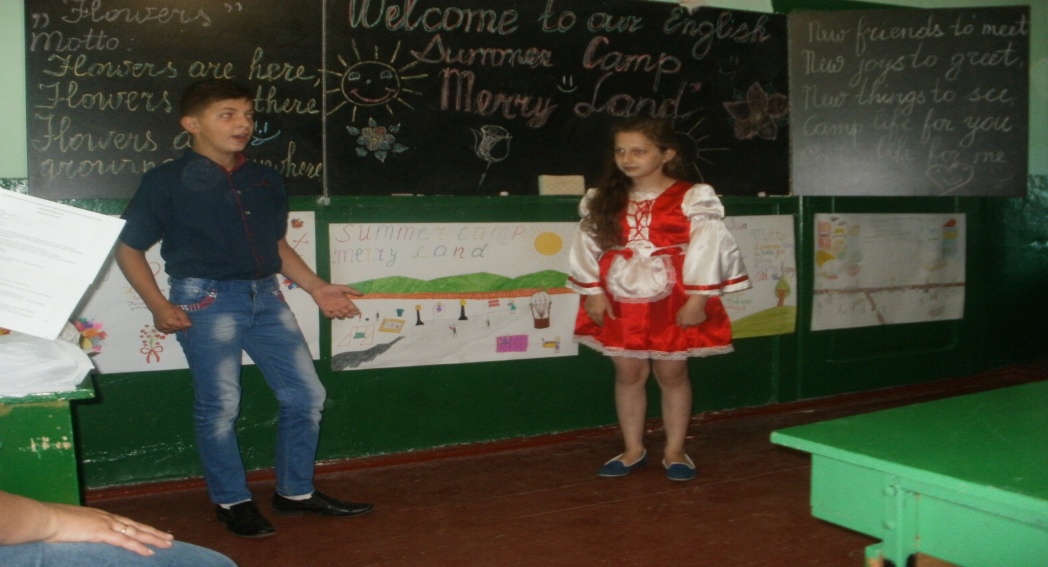 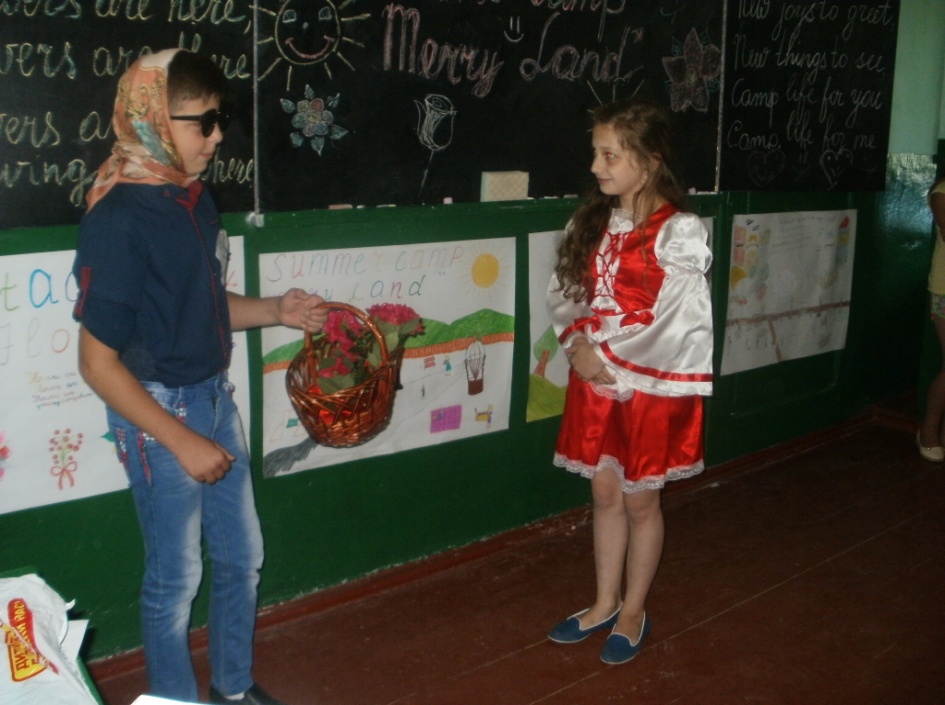 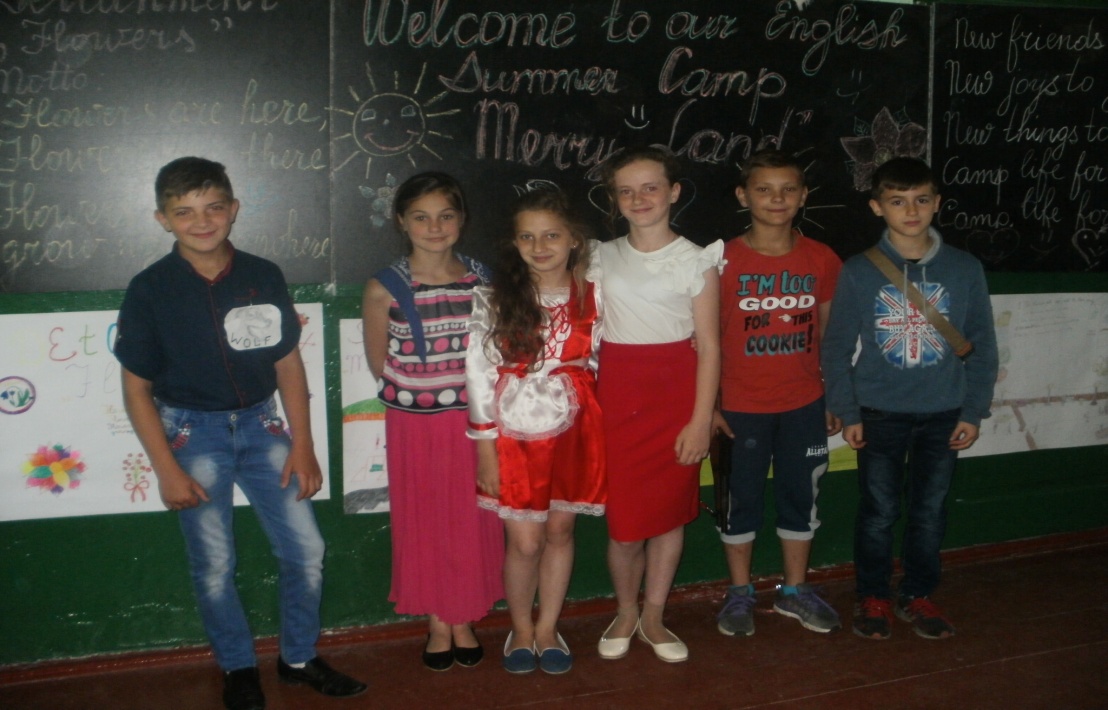 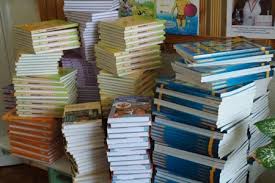 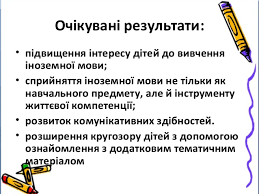 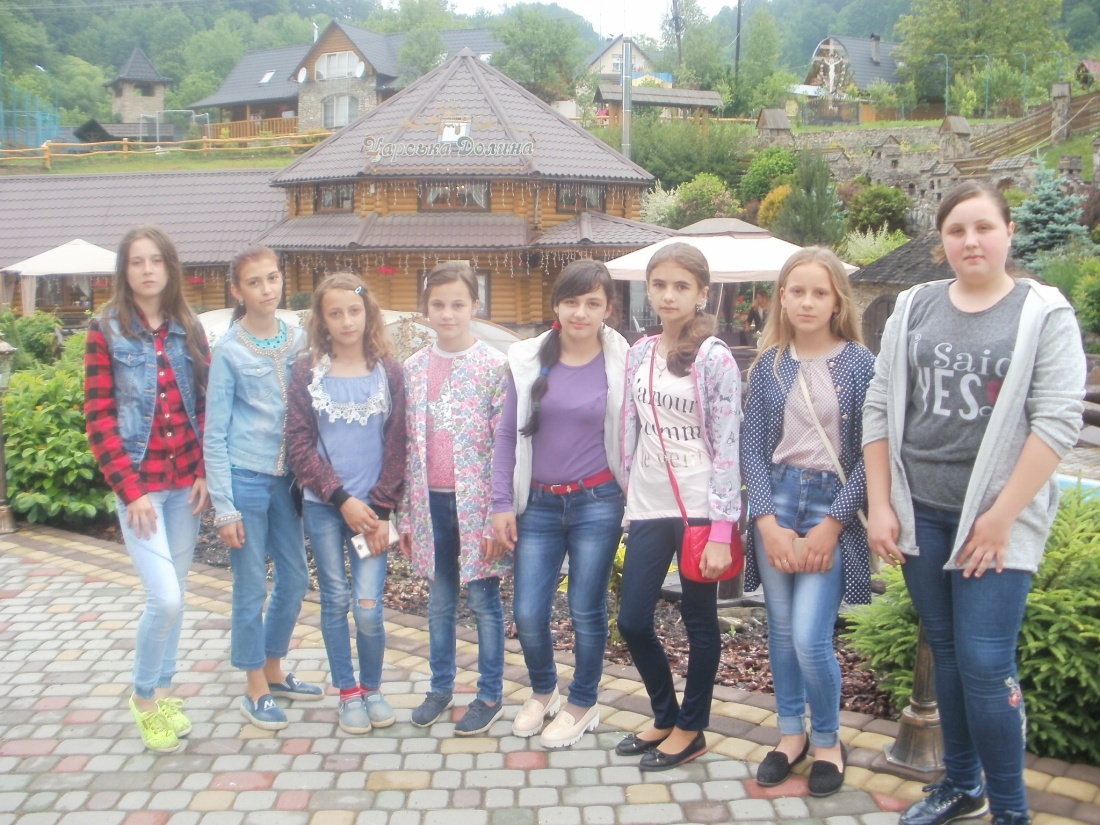 Урочисте закриття
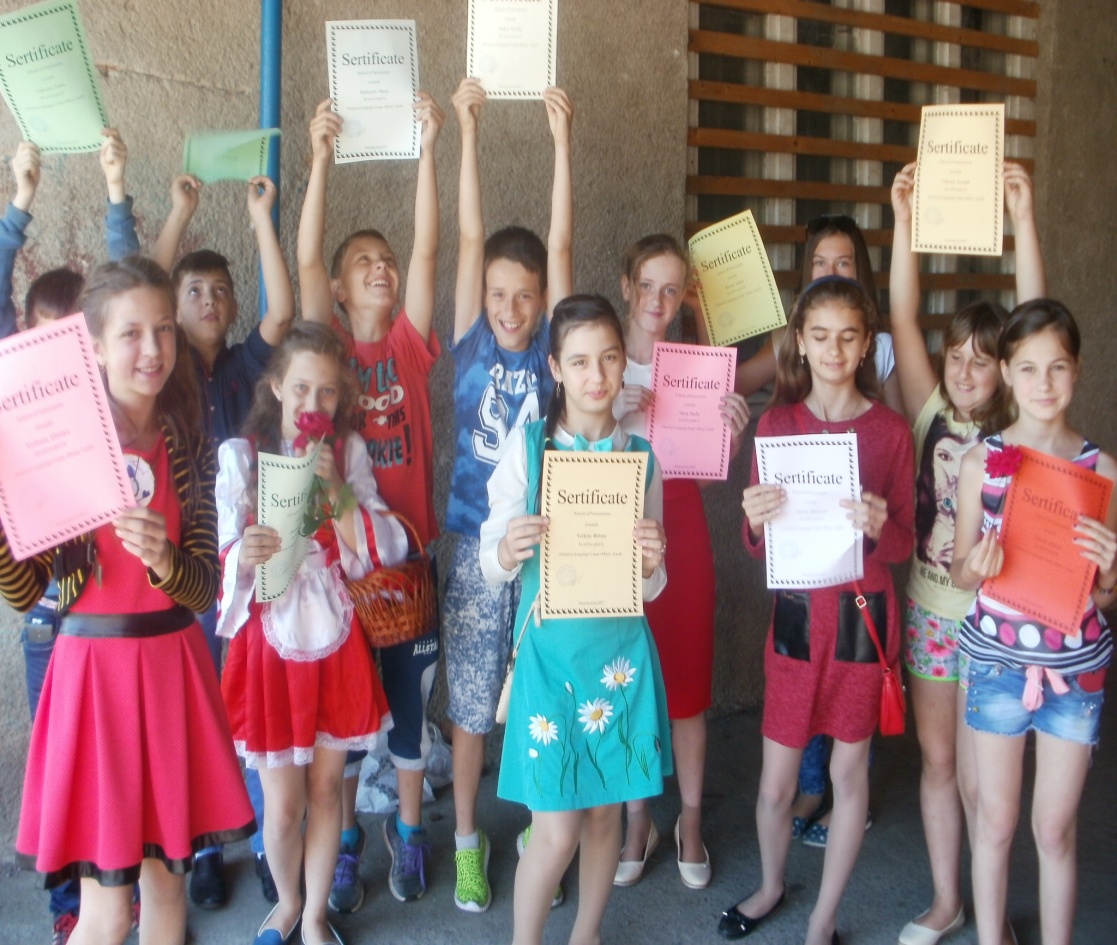 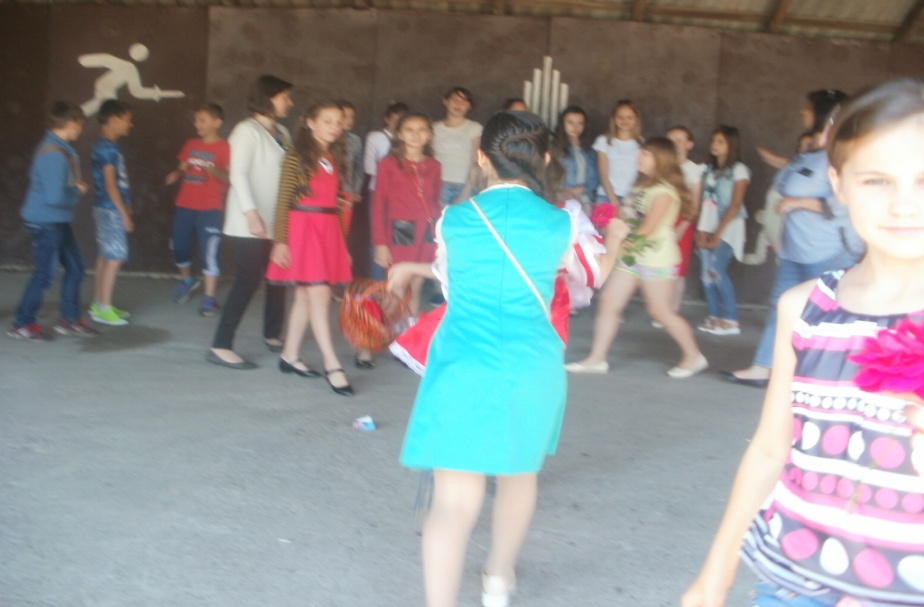 Ура!    Канікули
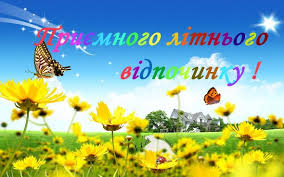 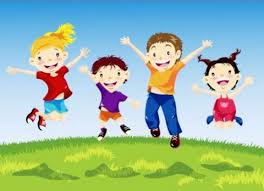 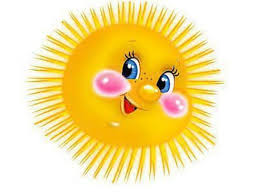 Дякуємо за увагу! Кінець